Sábado OCE
22 de octubre 2022
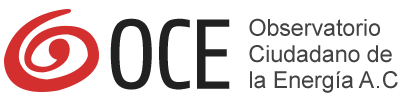 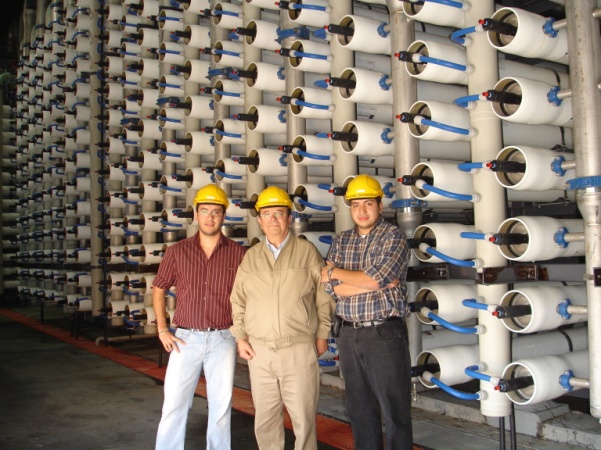 Desalación de agua de mar
Tres principales tecnologías de desalación 
 Costos de inversión y operación
 Impacto ambiental
Algunas aplicaciones
Situación mundial
Gerardo Hiriart L
Director General de GeoKeri
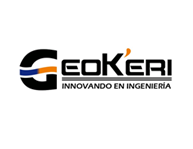 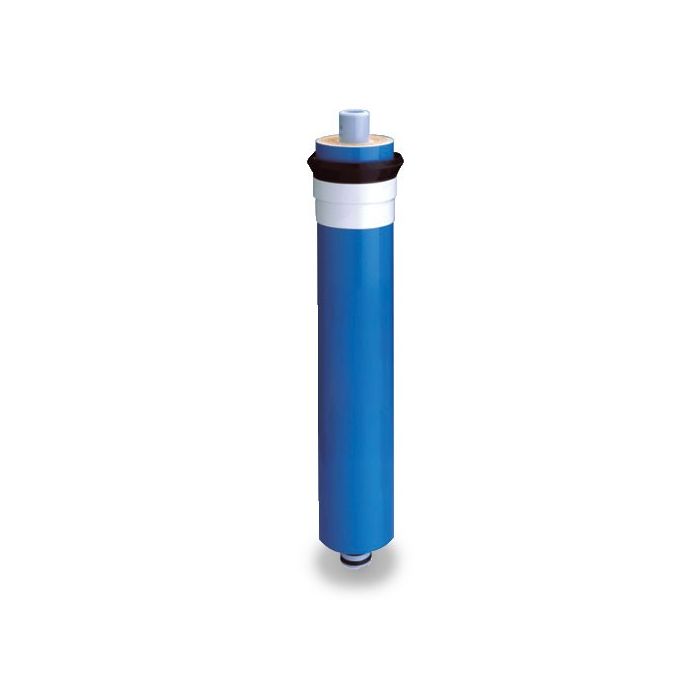 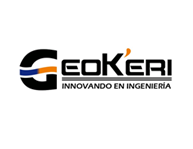 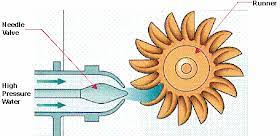 Osmosis Inversa
Membrana
80 bar
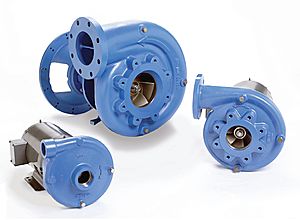 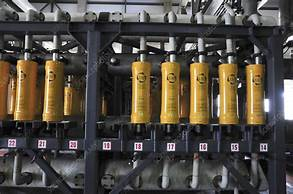 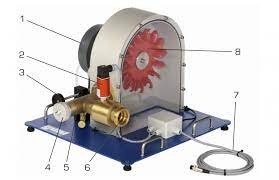 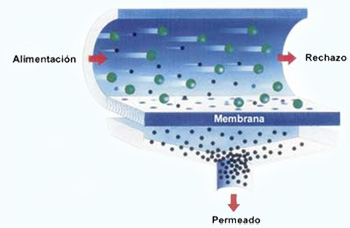 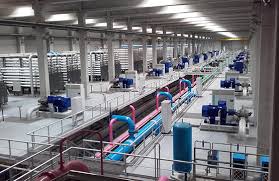 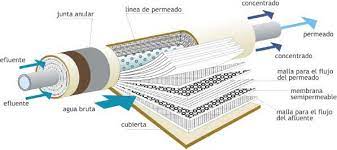 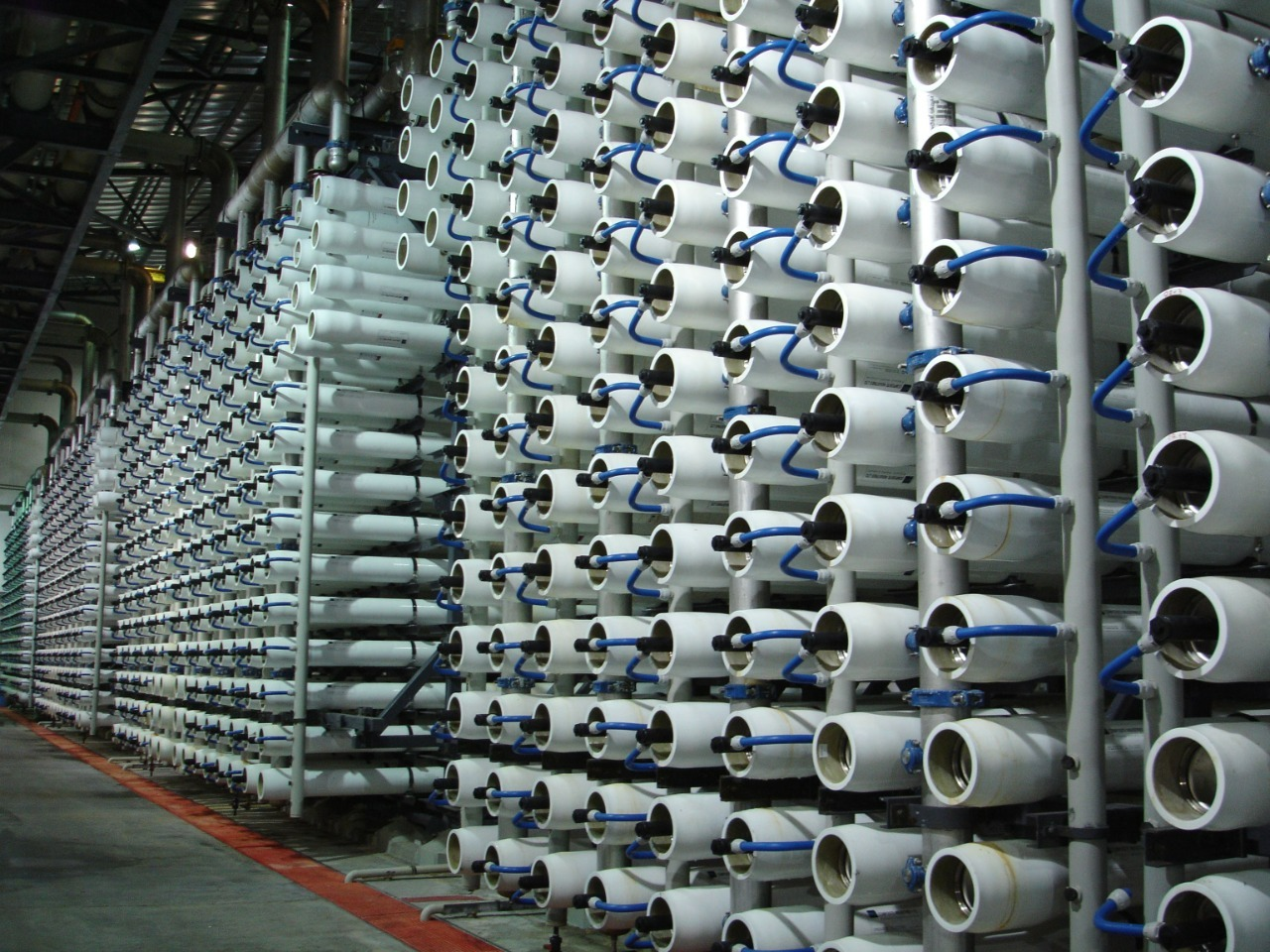 Son las más usadas en agua de mar de salinidad normal
Calidad no es el 100% (son filtros)
Tecnología ha avanzado mucho
Usar agua tibia disminuye potencia bombeo pero  baja calidad
Desalar agua salobre baja consumo eléctrico
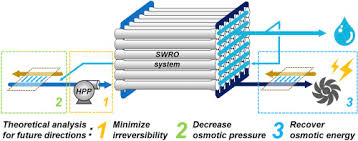 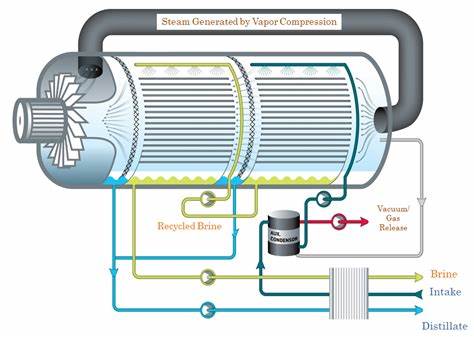 Desalación por compresión de vapor
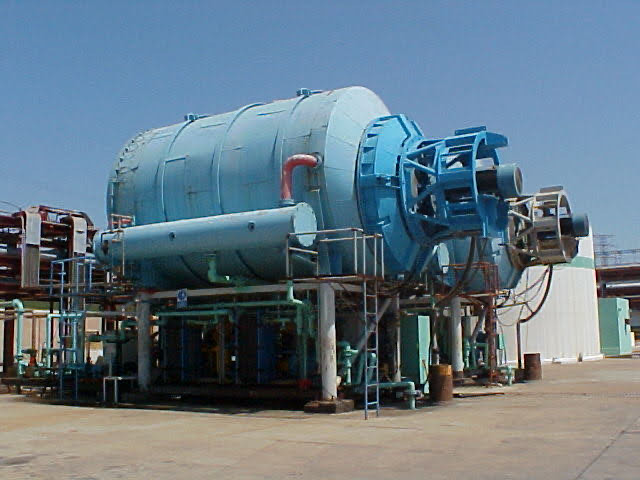 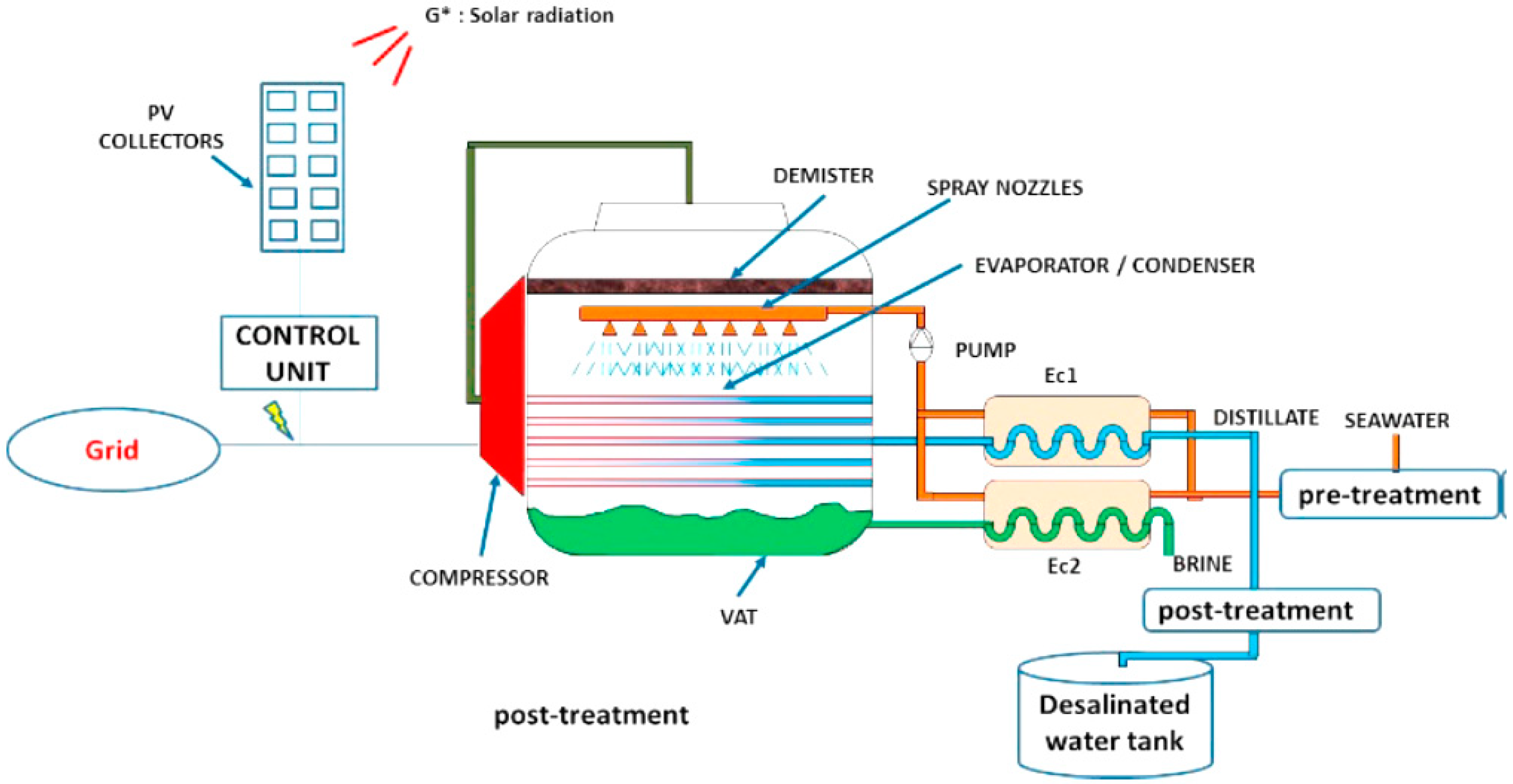 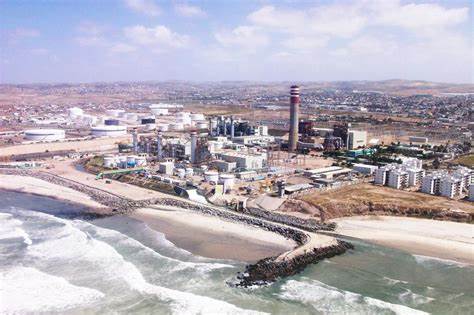 No hay fuente externa de calor
El vapor se calienta comprimiéndolo
Agua producto es muy pura (vapor condensado) 
Costo del agua desalada es un poco cara
Siempre que hay evaporación de agua de mar hay incrustación
Muchas termoeléctricas mexicanas tienen este tipo
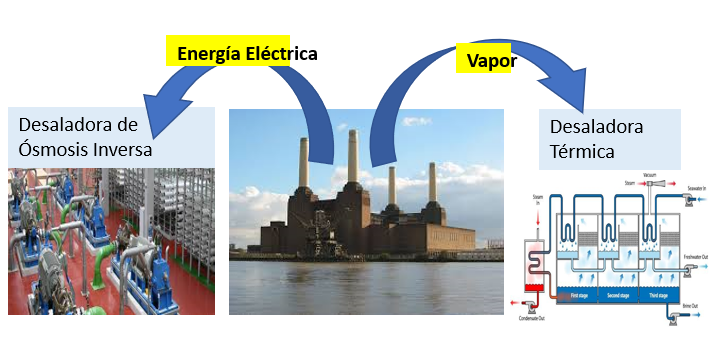 La fuente externa de calor es vapor (extracción de la Central)
Se hace algo de vacío con eyectores con vapor
Agua producto es muy pura (vapor condensado) 
Ideal para operar donde la salinidad es muy alta
Muy poco consumo de electricidad
Siempre que hay evaporación de agua de mar hay incrustación y corrosión (y moluscos; Caso Rosarito 1976)
Se instalan junto a grandes centrales Termos o Nucleares (usan su vapor y se alimentan de agua tibia del enfriamiento)
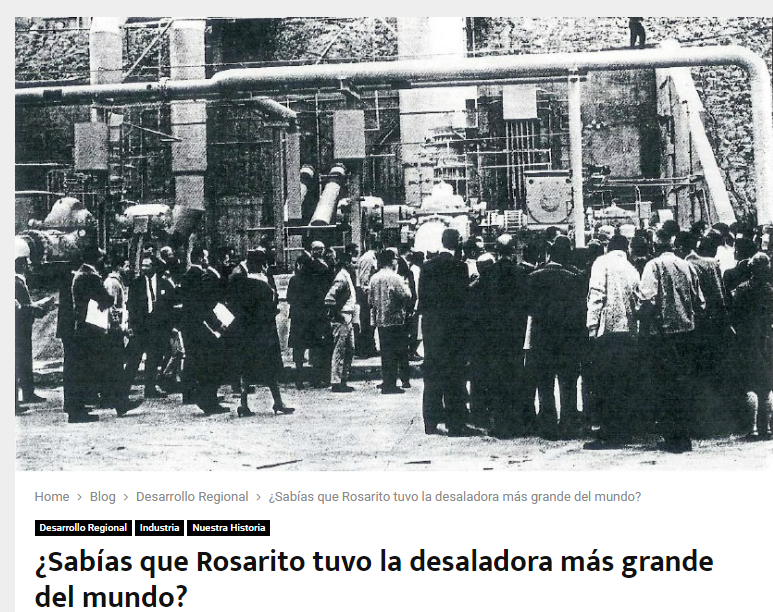 Desaladora Térmica
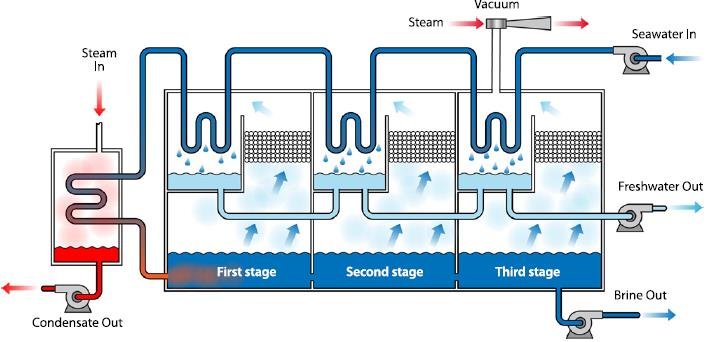 Small and medium sized nuclear reactors are suitable for desalination, often with cogeneration of electricity using low-pressure steam from the turbine and hot seawater feed from the final cooling system. The main opportunities for nuclear plants have been identified as the 80-100,000 m3/d and 200-500,000 m3/d ranges. US Navy nuclear powered aircraft carriers reportedly desalinate 1500 m3/d each for use onboard.
Cifras básicas de una planta desaladora de agua de mar (OI)
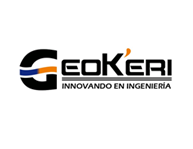 Contrato de venta(WPA)
¿Se puede vender?
¿Se puede exportar?
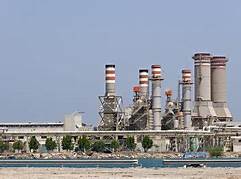 15 MW
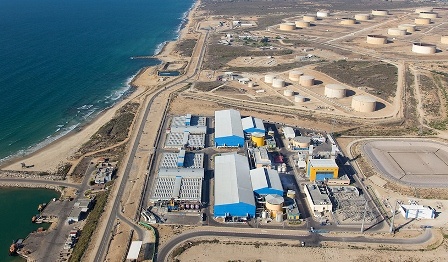 1 m3/s
Agua dulce
86,400 m3/d
 500,000 pers
2 m3/s
Agua del mar
4 kWh/m3
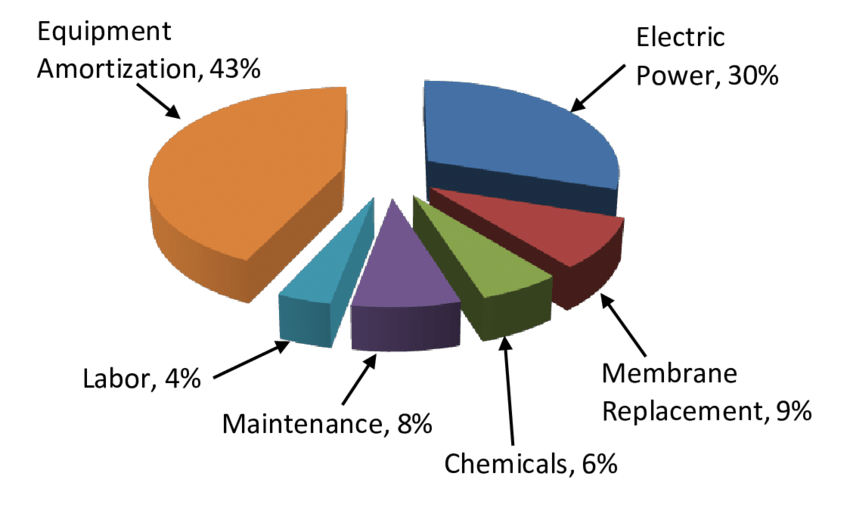 1 m3/s
Costo del agua
0.5 a 1.2 $/m3
Salmuera Rechazo
Costo de la planta
$200 a 250 millones
Una desaladora debe operar de manera constante 24/7 (no intermitente)
O&M 27%
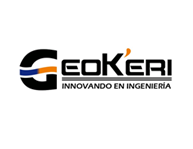 Componentes principales de una desaladora
Membranas 
Bombas
Recuperadores
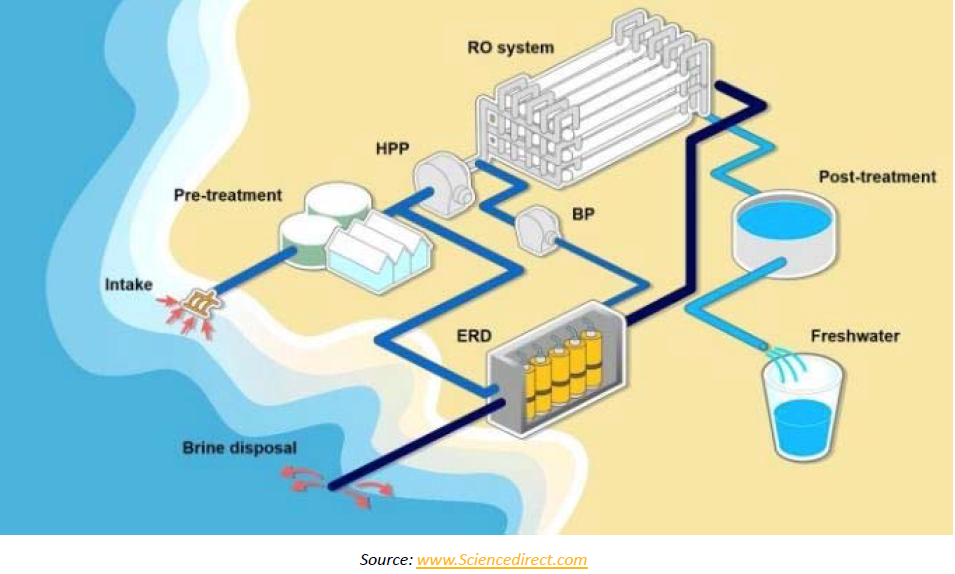 Técnicas de
Pretratamiento
Post Tratamiento
Obra de toma
Agua dulce
Difusores de
descarga
En general
Toma < 500 lps: pozo
>500 lps: mar abierto
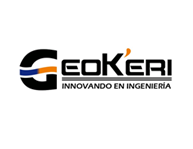 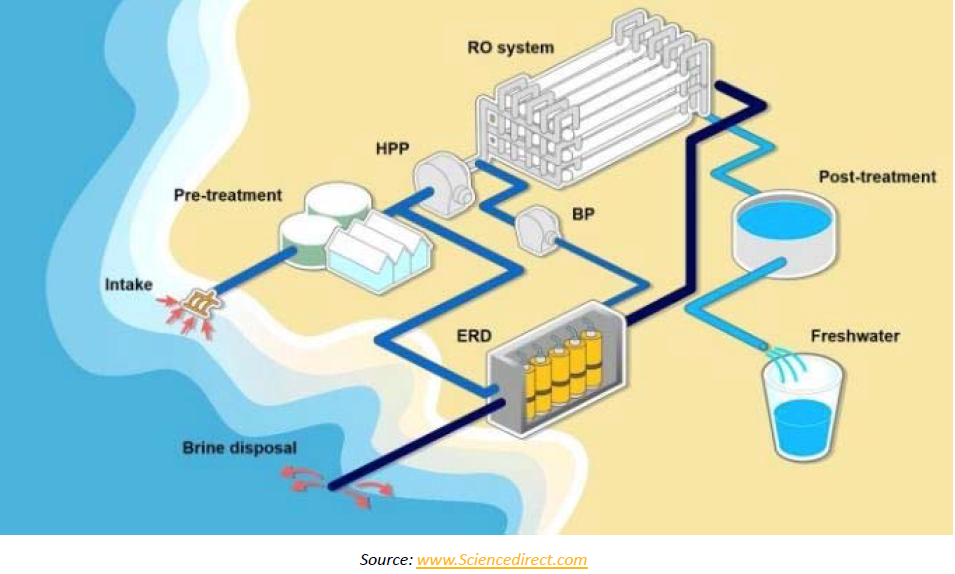 Obra de toma
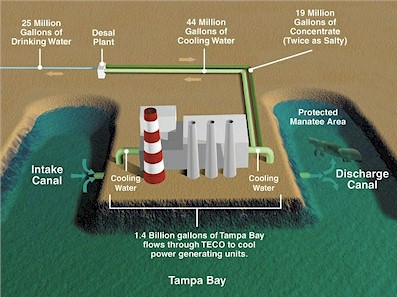 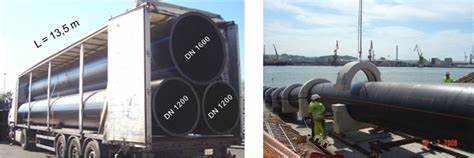 Pozos Playeros
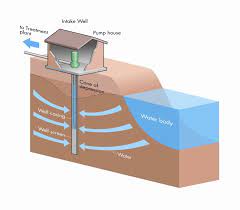 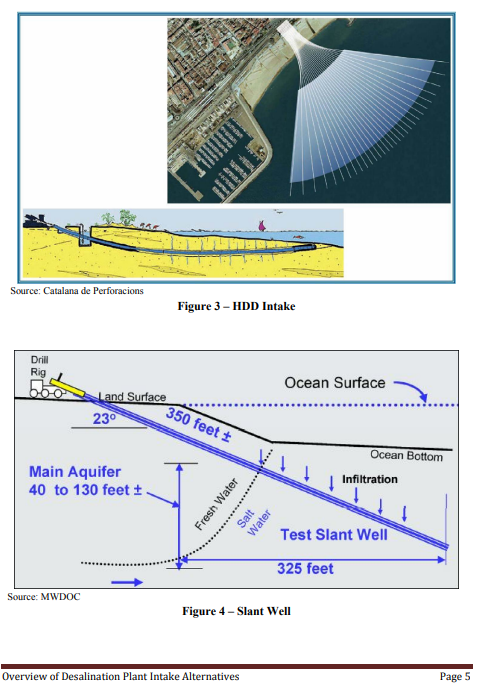 Toma abierta
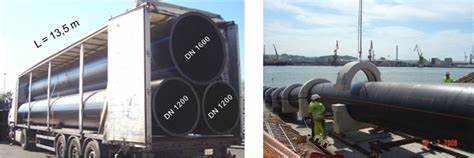 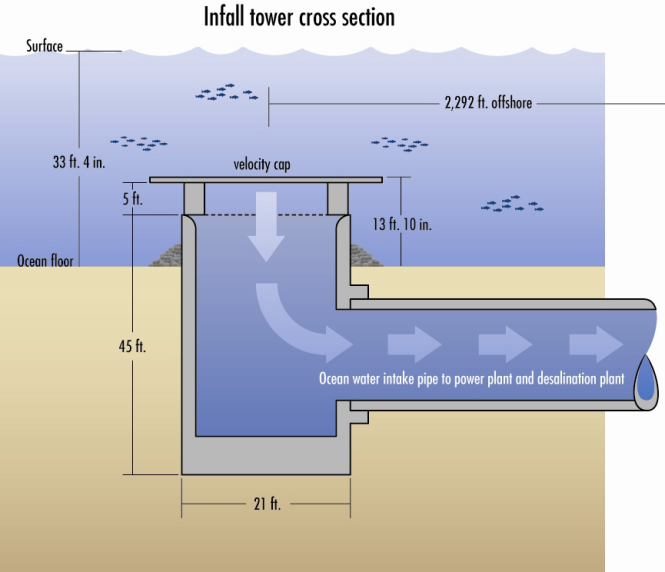 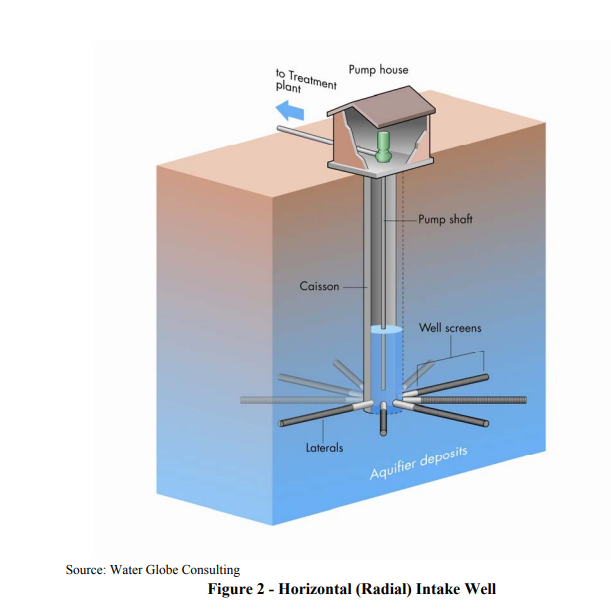 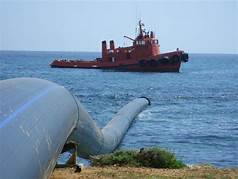 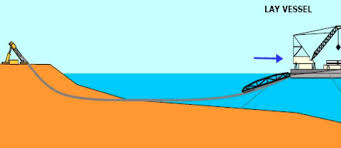 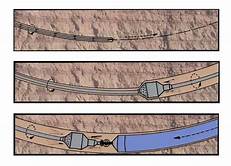 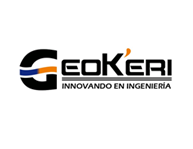 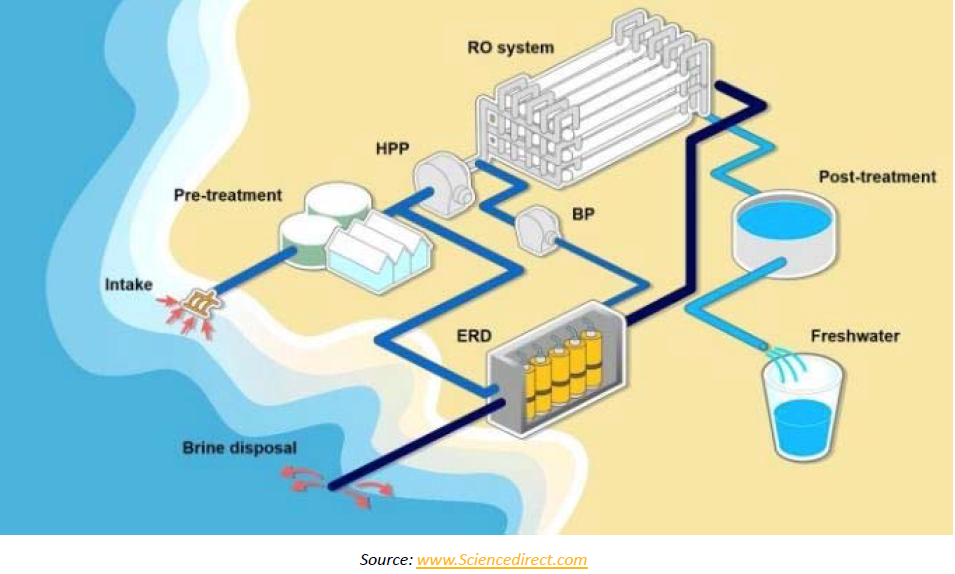 Difusores de descarga
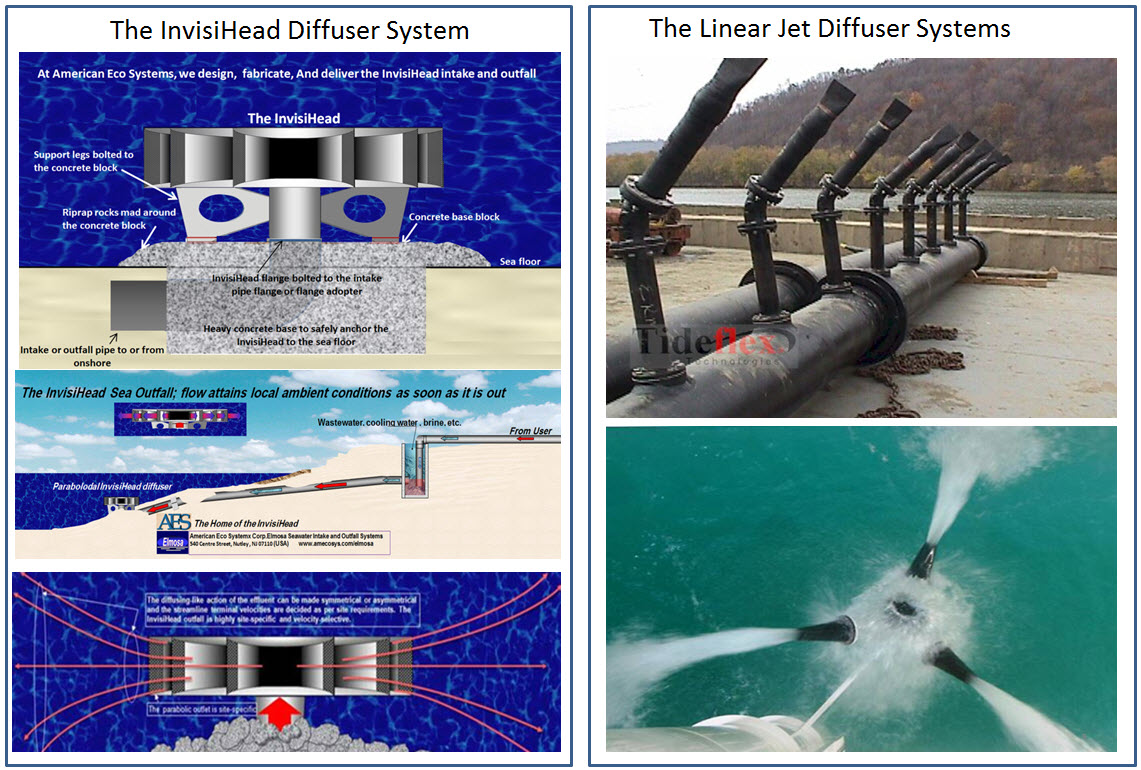 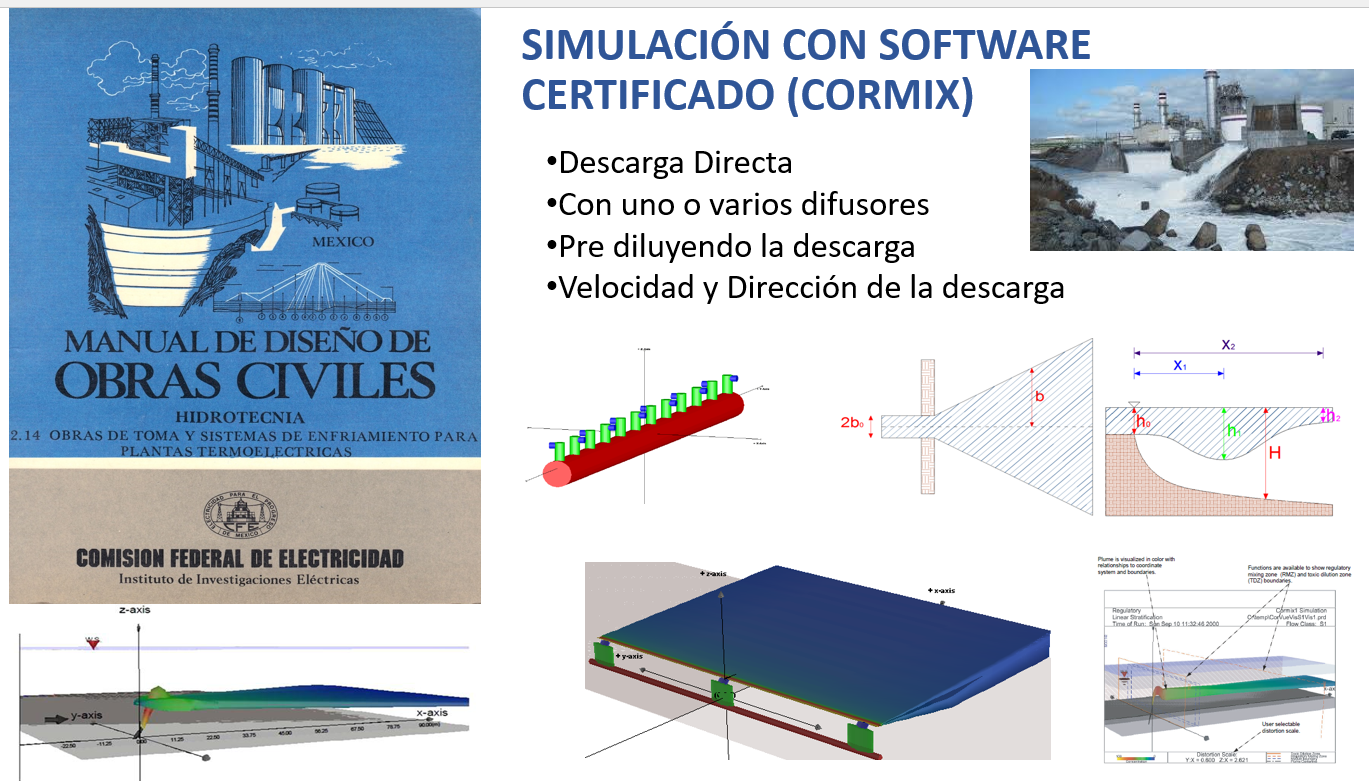 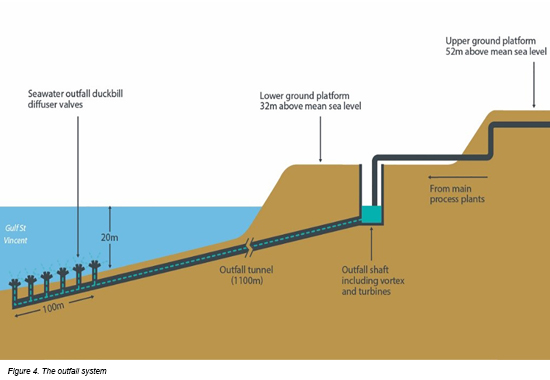 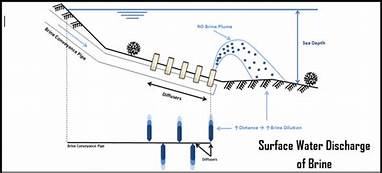 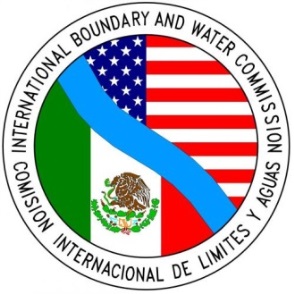 Desaladora Internacional en Rosarito BC
Manifestación del Impacto Ambiental, Modalidad Regional
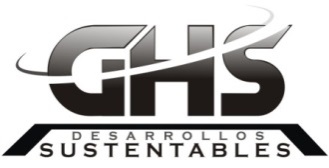 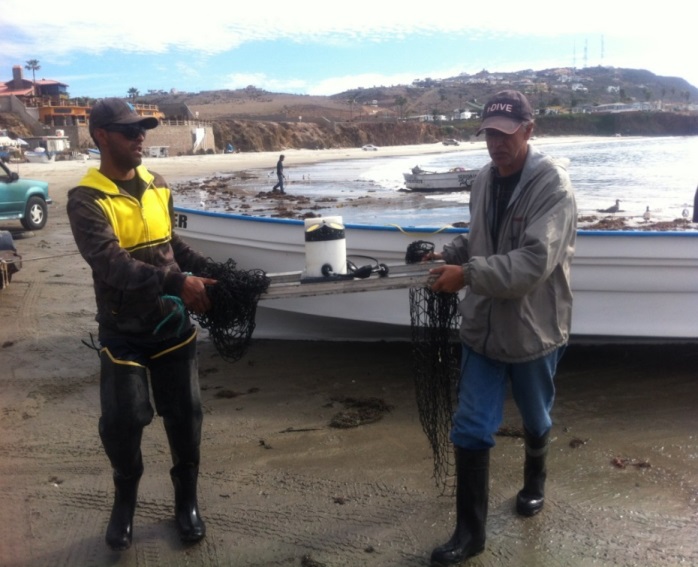 Medición y Modelado de descarga caliente de termoeléctrica Rosarito con efecto de descarga de salmuera.
Mejorar la dilución
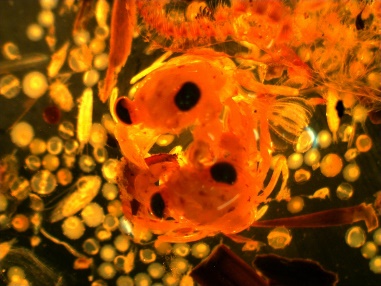 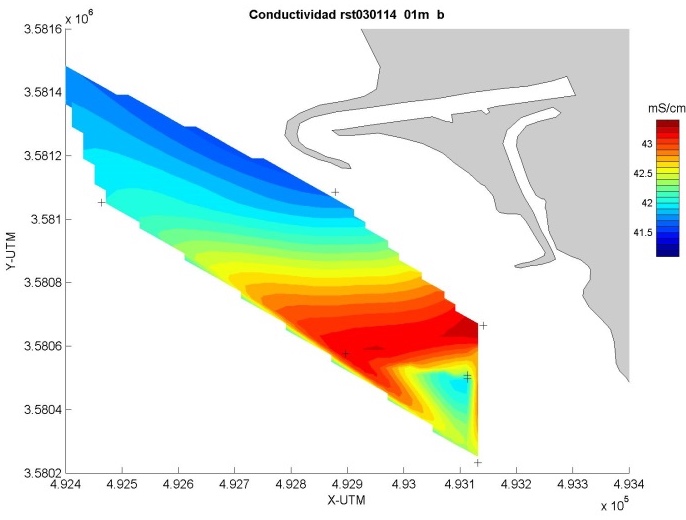 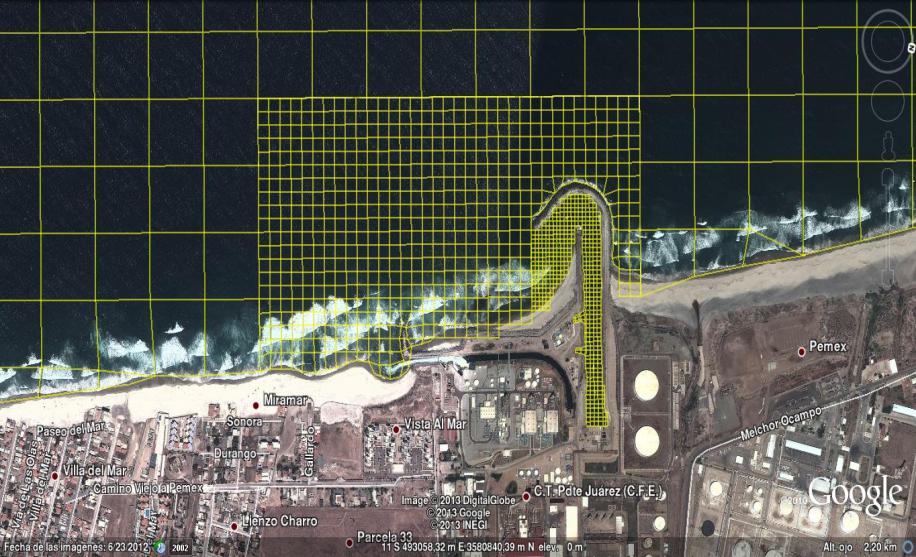 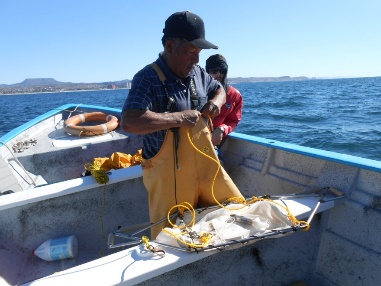 Planta Desaladora en Ensenada, Baja California
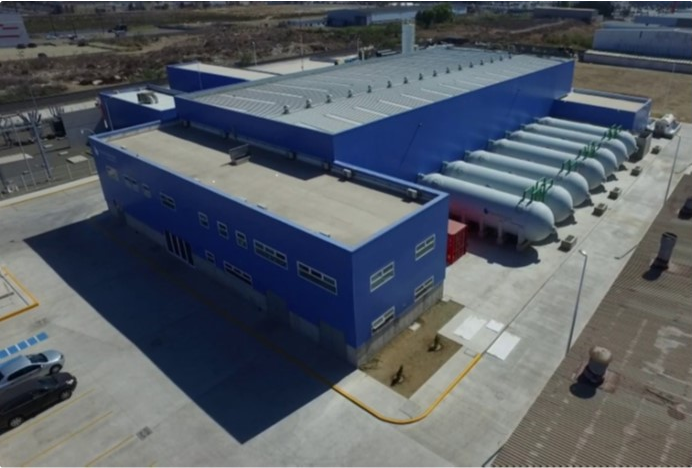 Caudal: 21 600 m3/día  (250 lps)
Tecnología: Osmosis inversa
Tipo de proyecto:  Asociación Público Privada
Ubicación: Ensenada Baja California
Fecha de puesta en marcha: 25 julio 2018
Inversión total: 910.9 millones de pesos (207.3 FONADIN, 703.5 PRIVADO)
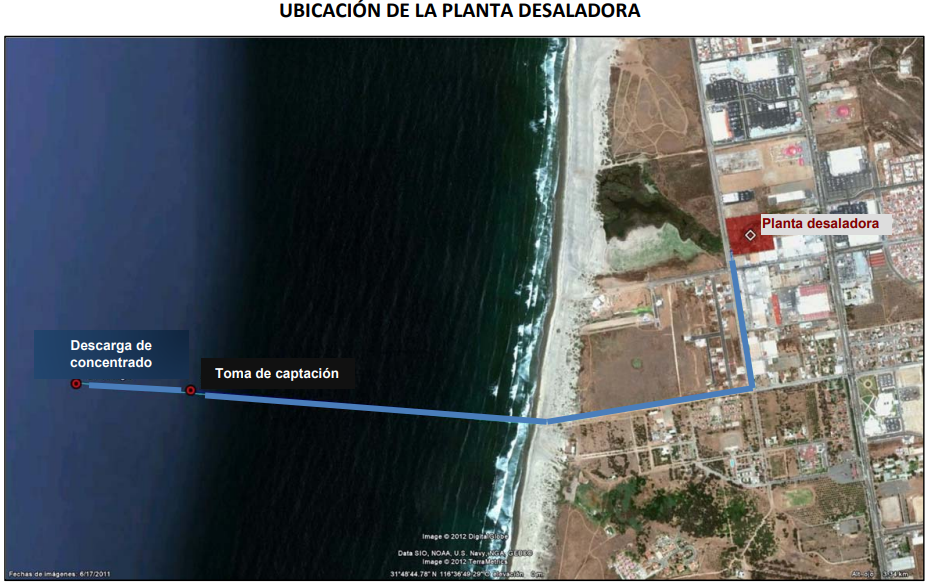 Problema a la hora de baja demanda. Requiere almacenamiento (no tiene)
Agua desalada para la industria minera en Chile
Pronto vendrá la del Hidrógeno verde
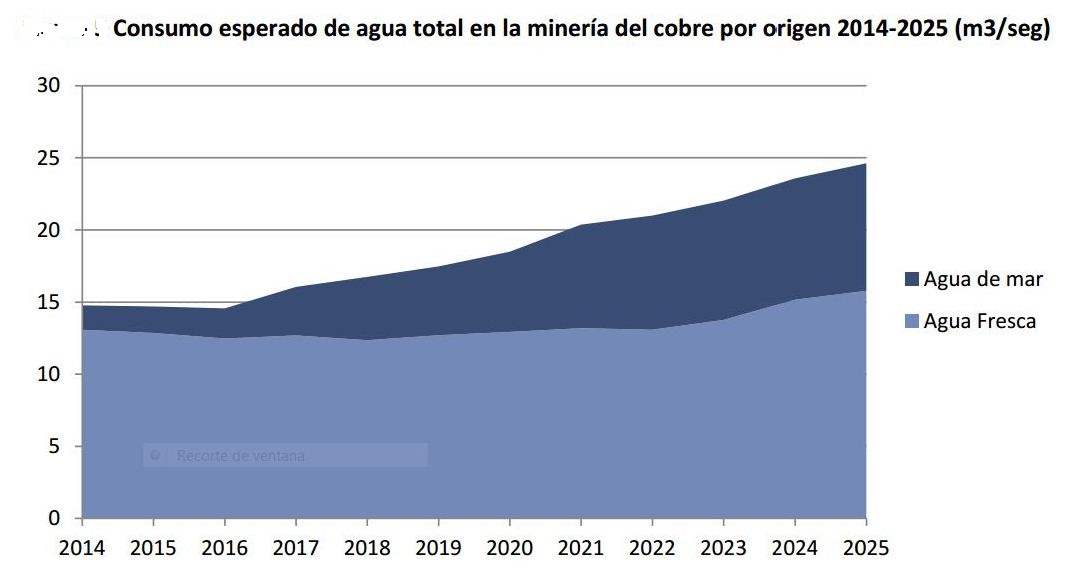 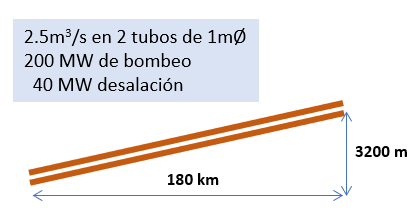 Industria minera sumará 15 plantas desaladoras a 2028 y Antofagasta liderará desarrollo (10 m3/s)
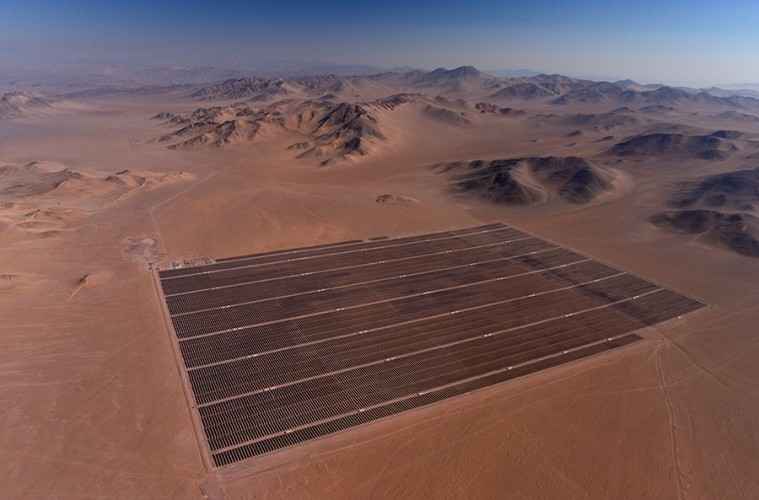 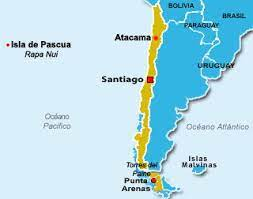 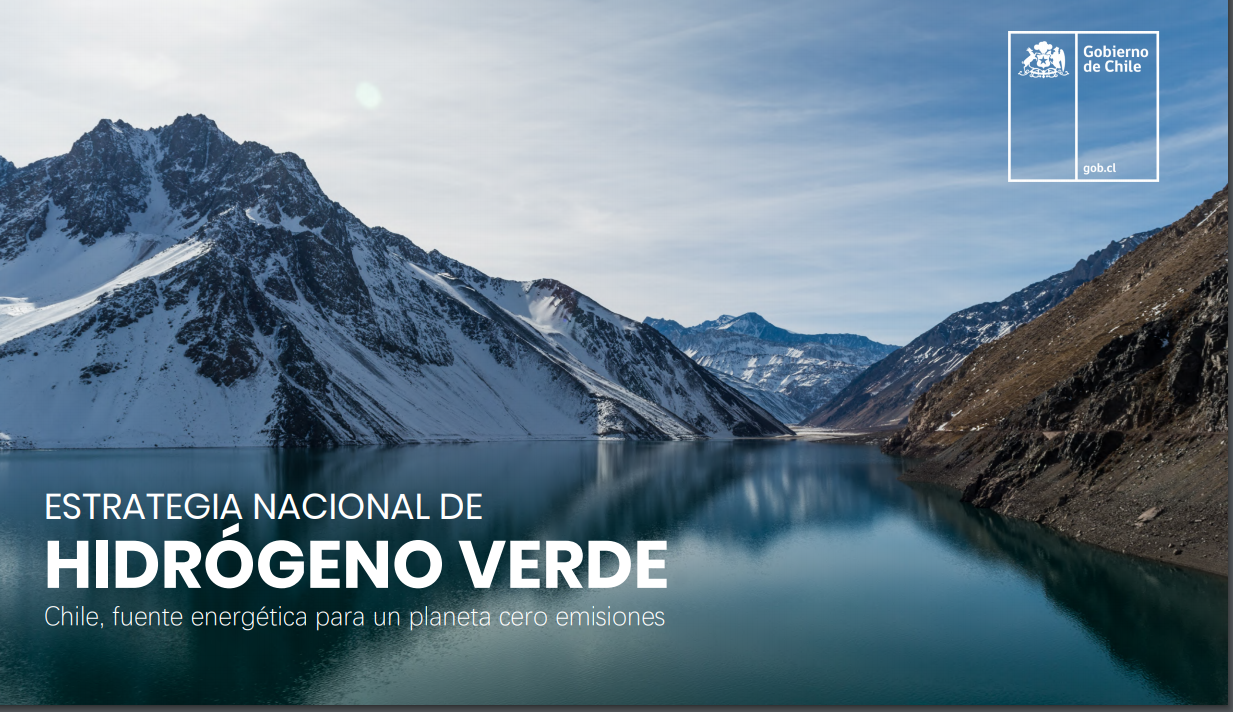 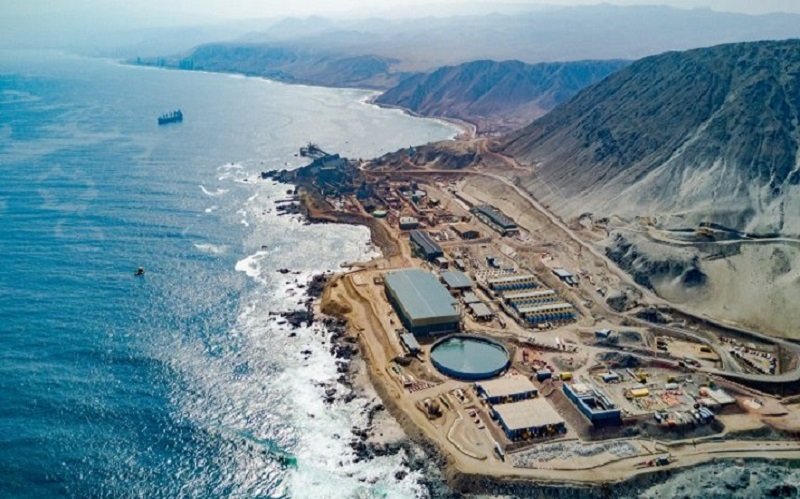 100 106 ton/año H2
1000 106 ton/año agua
30 m3/s
Escondida water desalination project, Antofagasta, Chile (image: Black & Veatch)
Incertidumbres al contratar un proyecto de desalación(no es solo un asunto de costos)
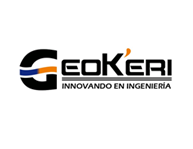 Aceptación de la población a usar agua desalada (no es trivial)
El consumo no es constante y permanente (en época de huracanes sobra y nadie paga por ella)
Es complicada la contratación y el crédito (el agua no se vende)
Impacto ambiental (real y virtual) hay que atenderlos muy bien
Se puede usar para interceptar la cuña salina en zonas cercanas al mar

Vienen nuevos desarrollos. Filtros de Nanomembranas (eliminar químicos). Membranas grafeno (menos bombeo). Cero descarga 
Uso de energías limpias y más baratas (solar, eólica y geotérmica); la desalación debe ser constante y permanente
Grandes desaladoras del mundo
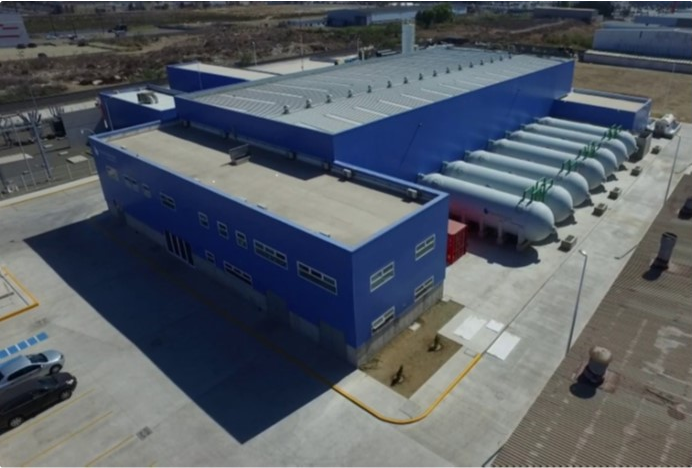 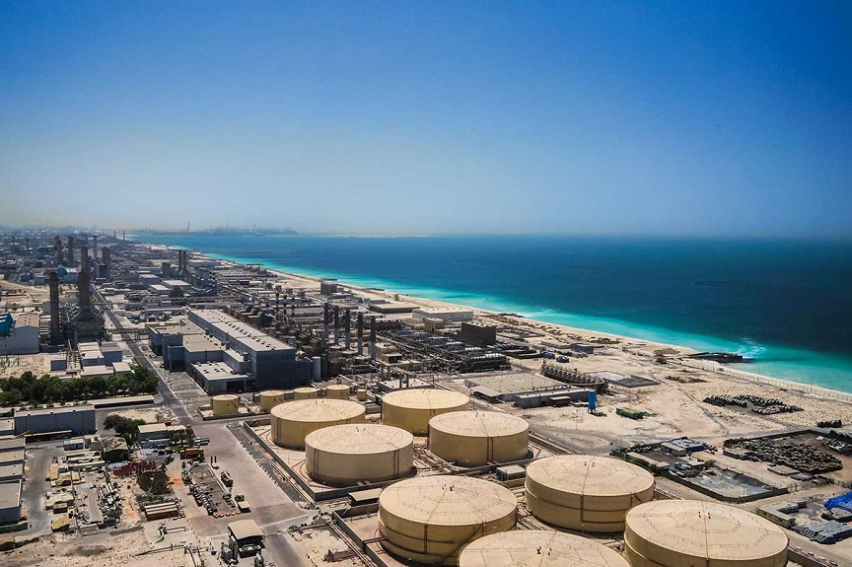 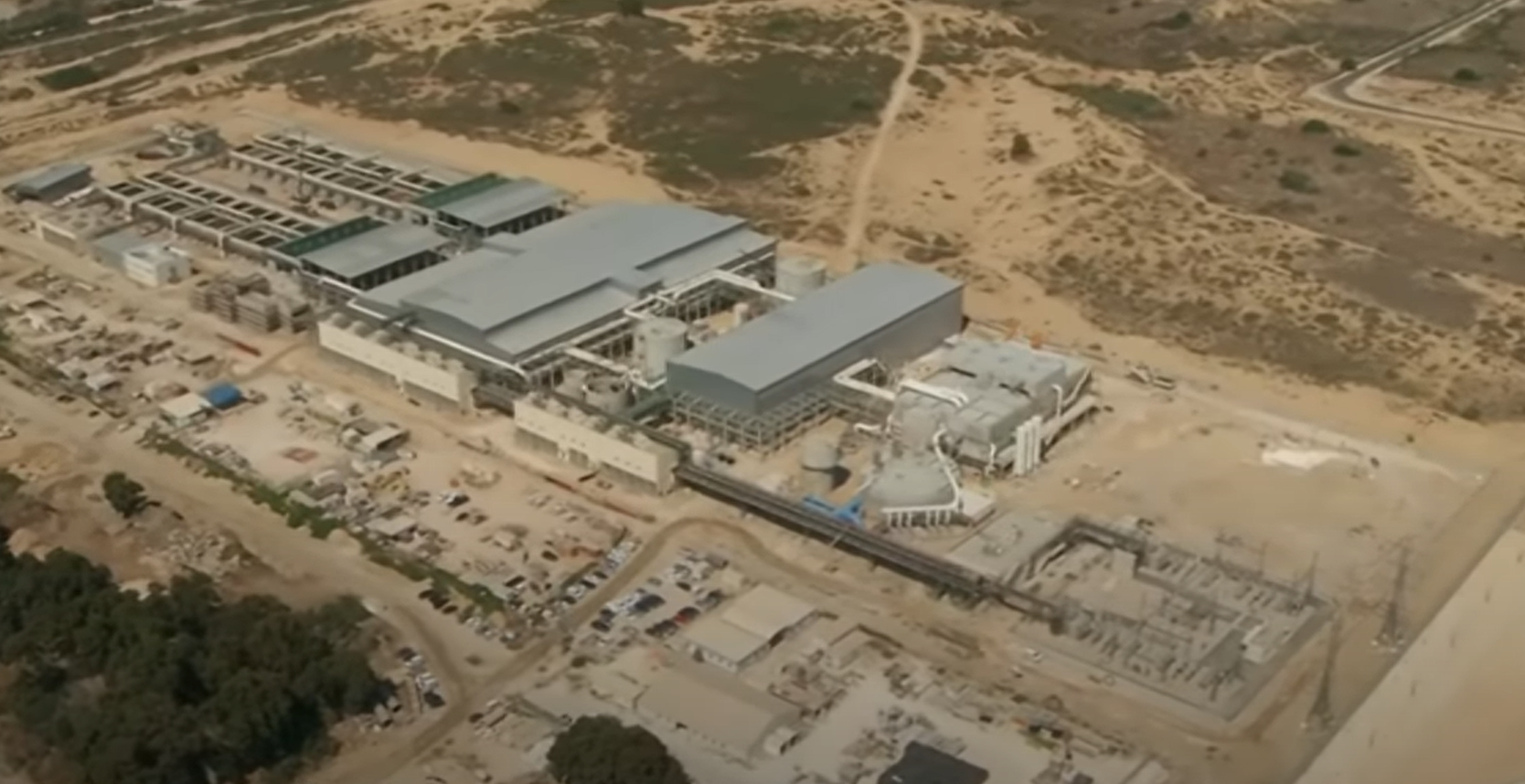 Planta desaladora Ensenada
Ras Al Khair
Sorek
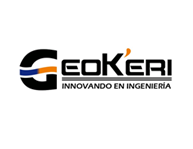 Proyecto Impulsa IV UNAM
Desalación de agua de mar con energías renovables
VISITAS A PLANTAS DESALADORAS EN MÉXICO Y EL MUNDO
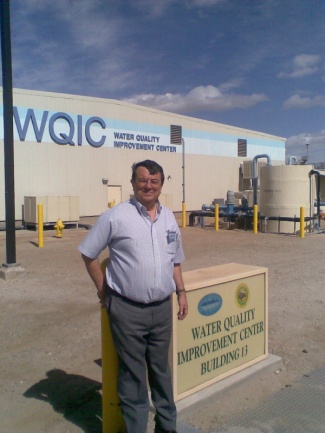 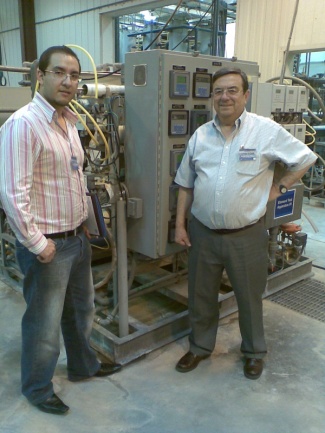 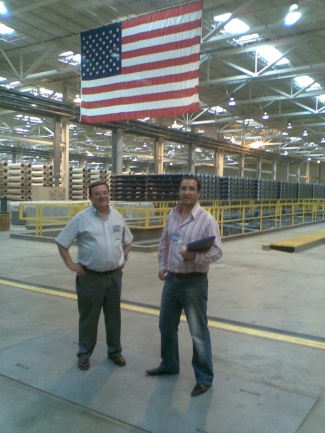 Planta Desaladora Yuma
Río Colorado
3,150 [lps]
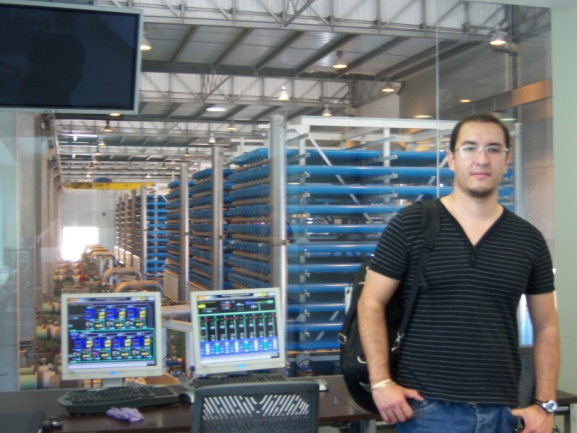 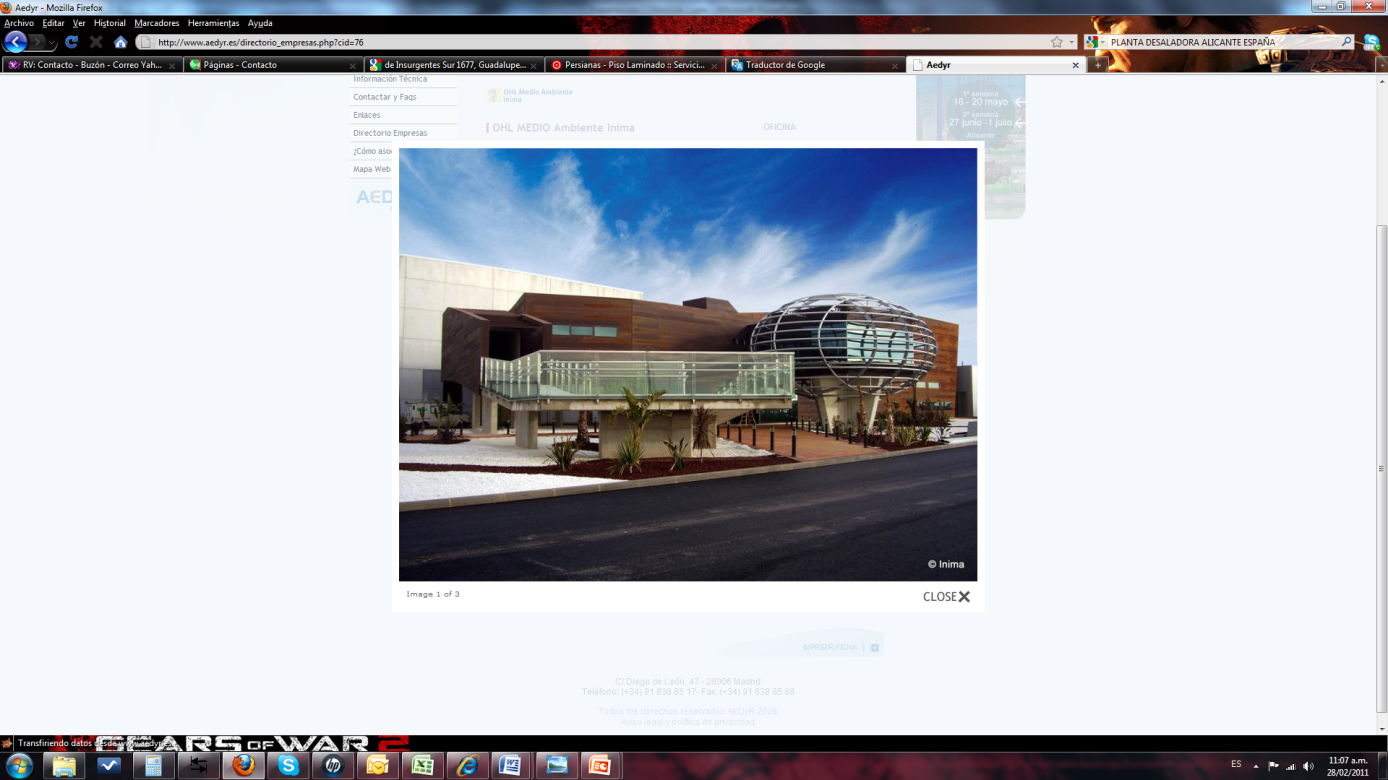 Plantas desaladoras Alicante, España.
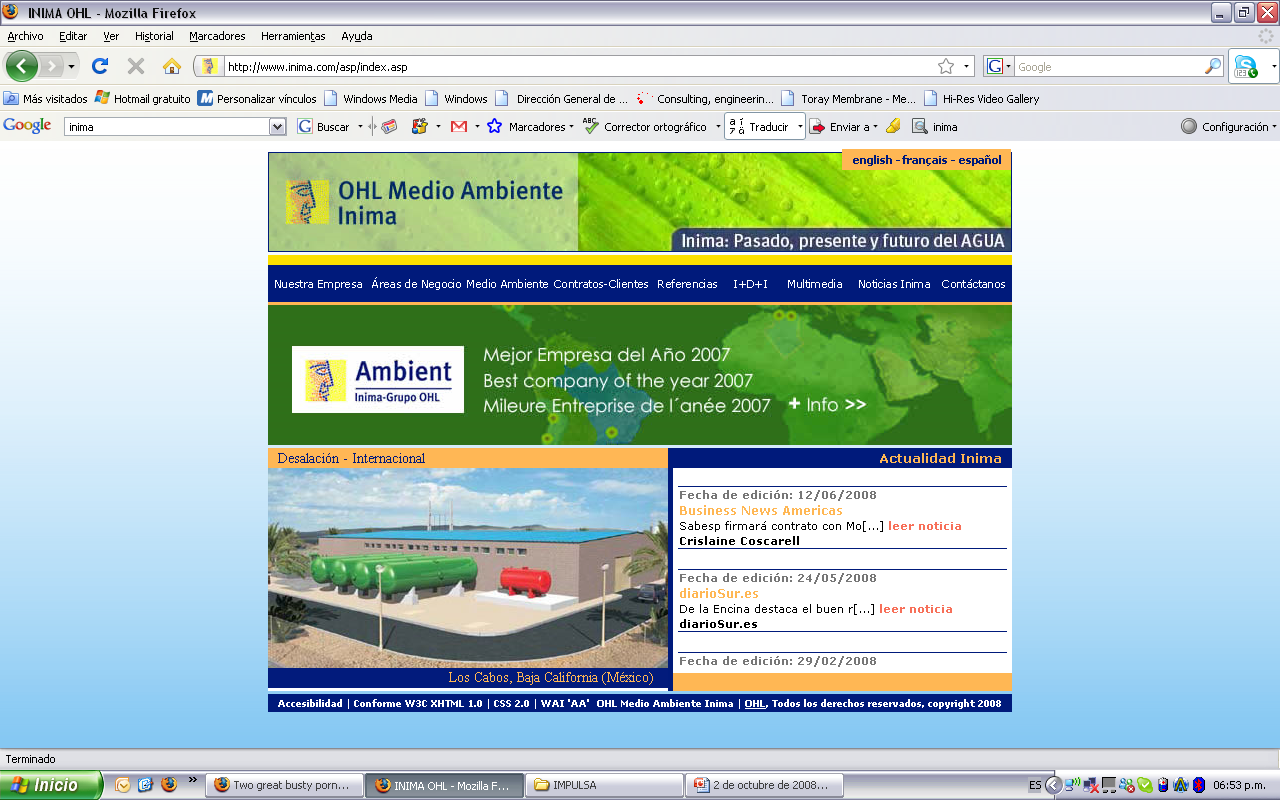 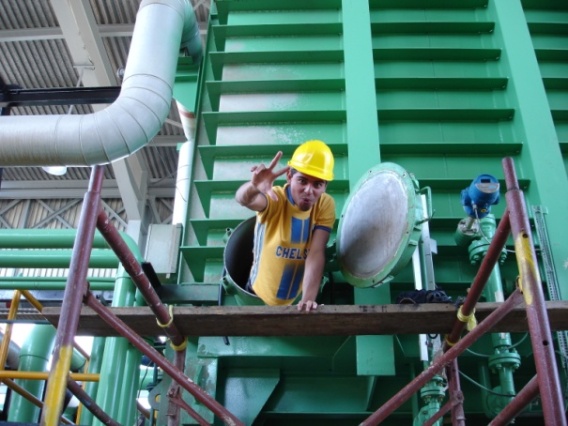 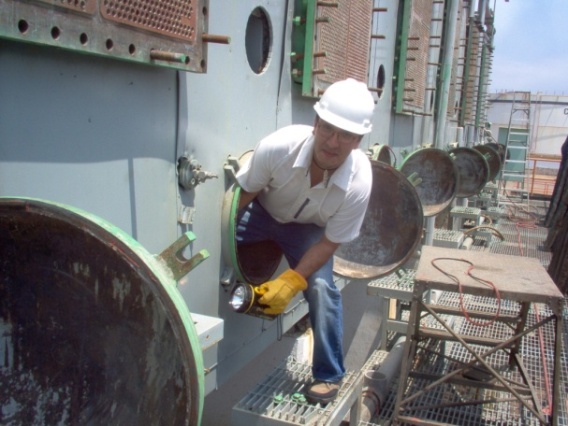 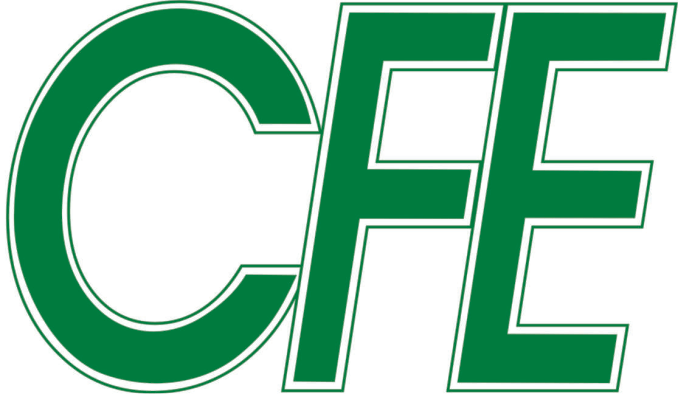 Comisión Federal de Electricidad
Plantas desaladoras 
Manzanillo (MSF 2x40 m3/d) 
Tuxpan (MED )
Proyecto Impulsa IV UNAM
Desalación de agua de mar con energías renovables
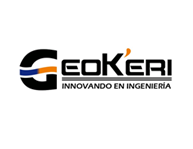 VISITAS A PLANTAS DESALADORAS EN MÉXICO Y EL MUNDO
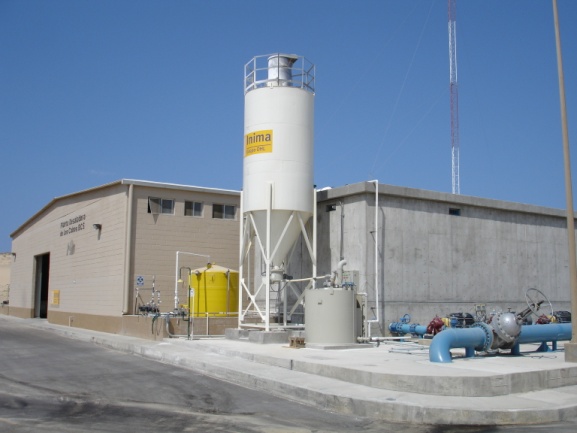 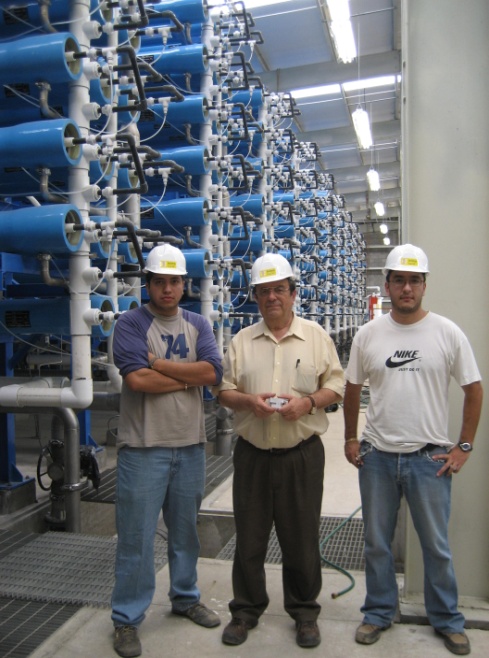 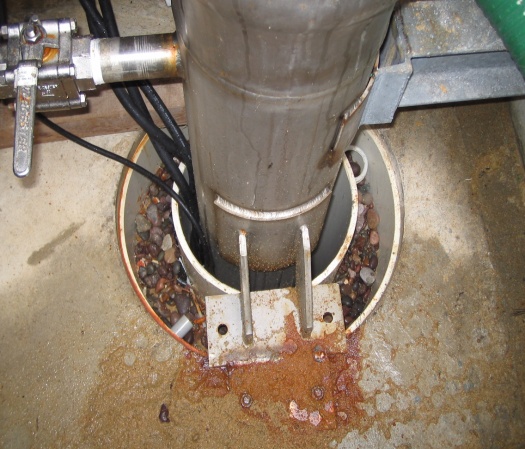 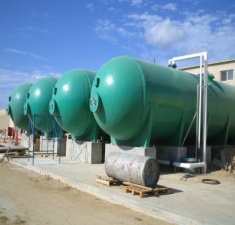 Planta Desaladora Los Cabos B.C.S.
200 [lps]
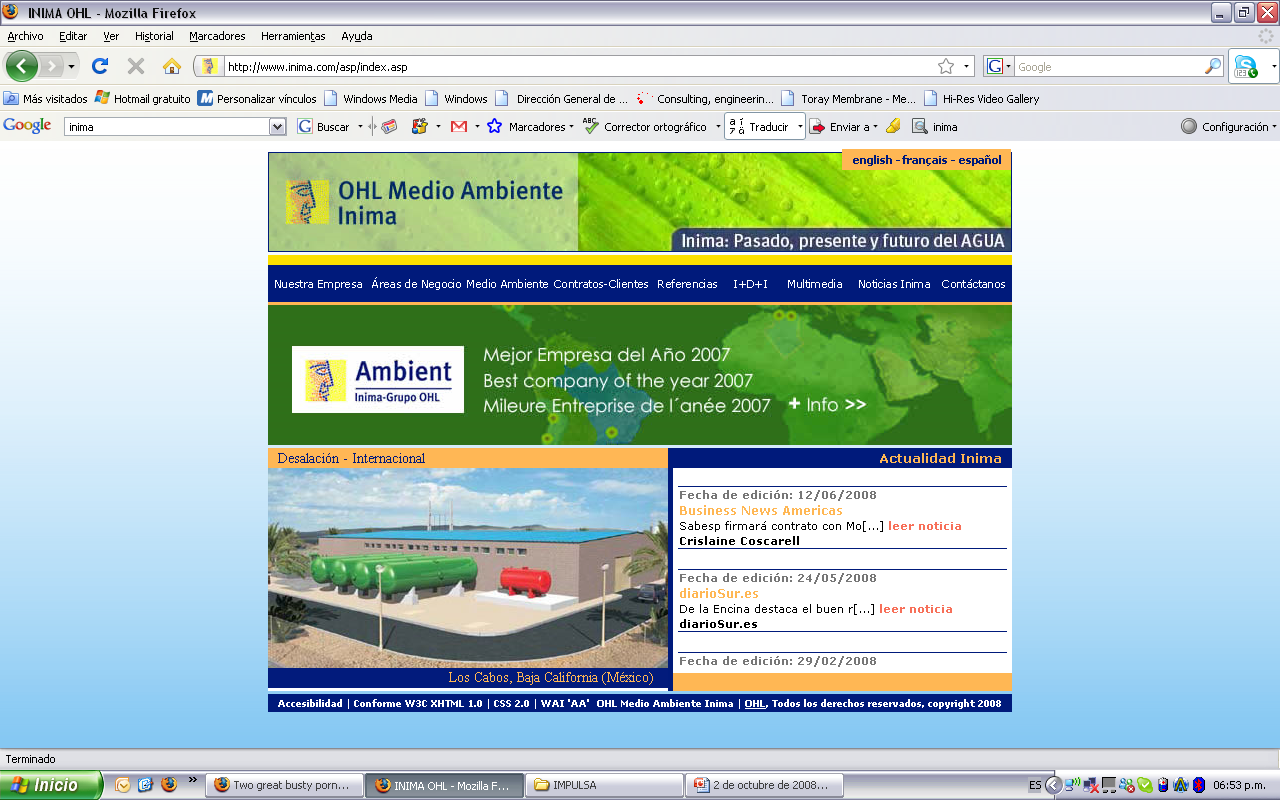 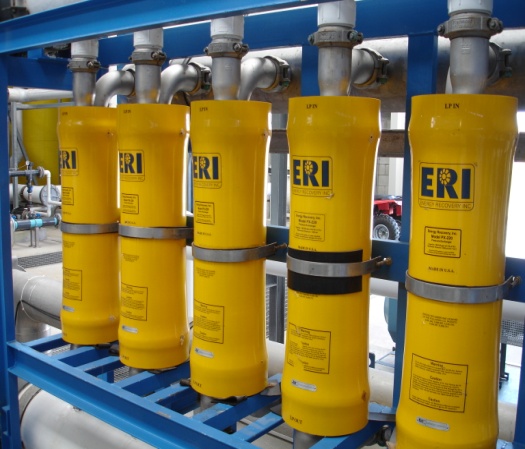 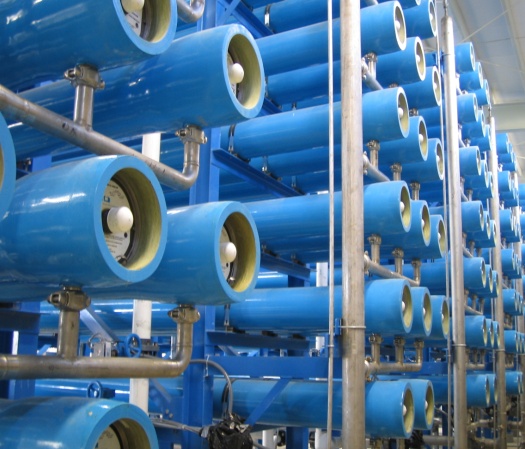 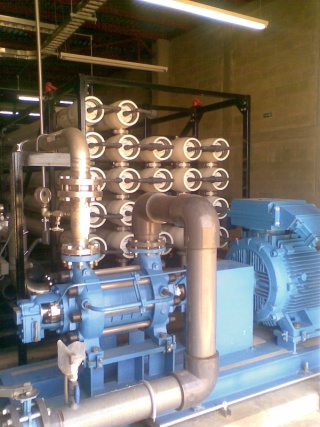 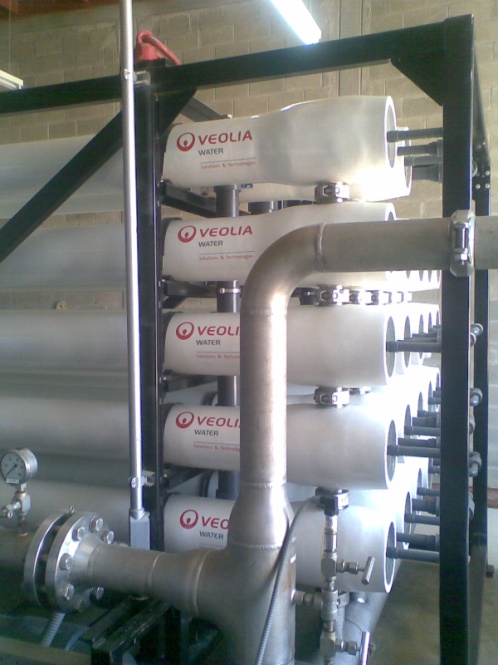 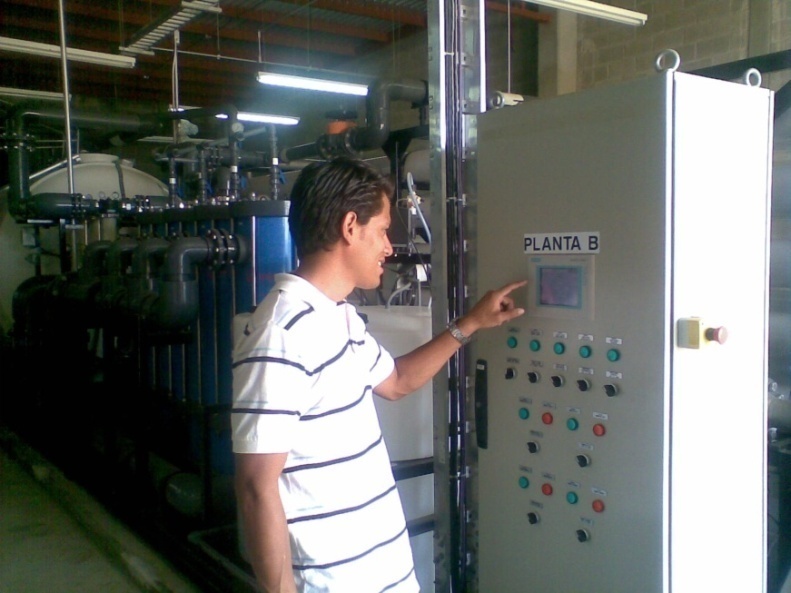 Plantas desaladoras hoteleras con diferentes capacidades:
52, 23 y 2.5 [lps]
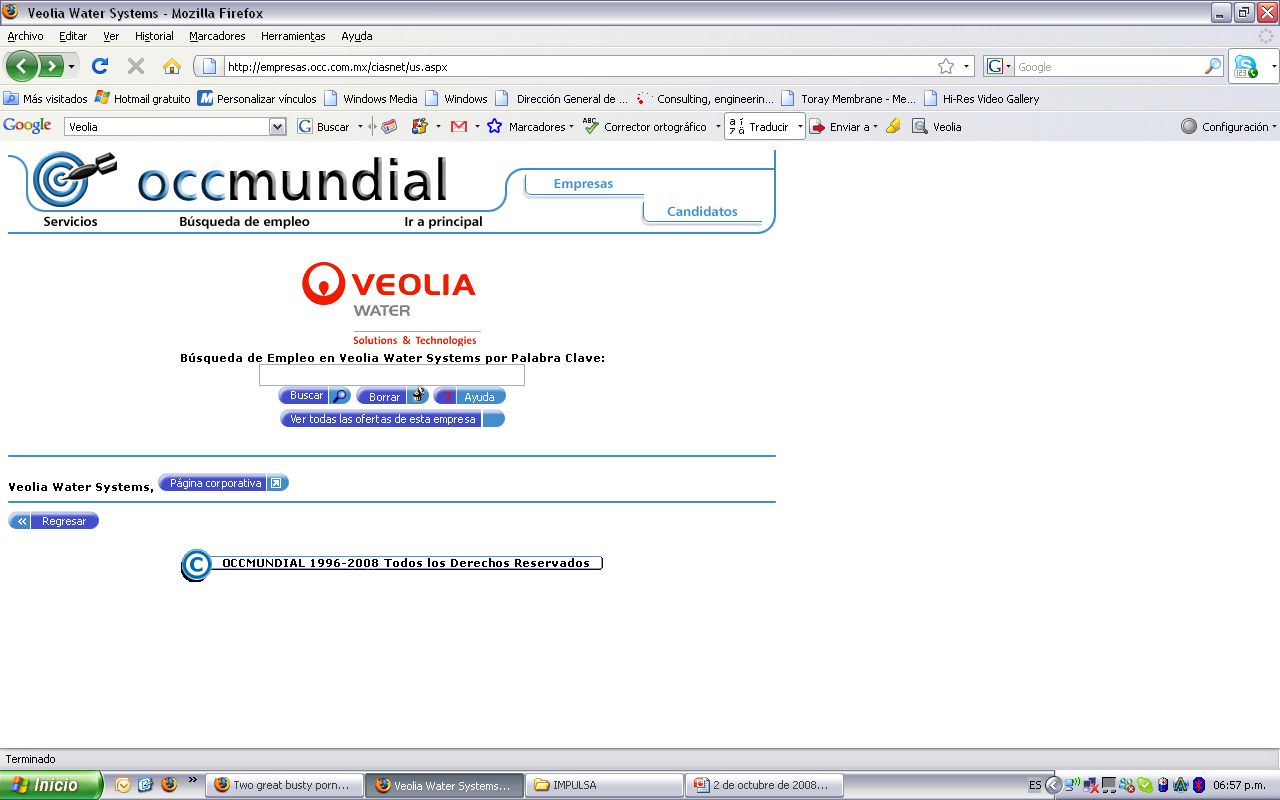 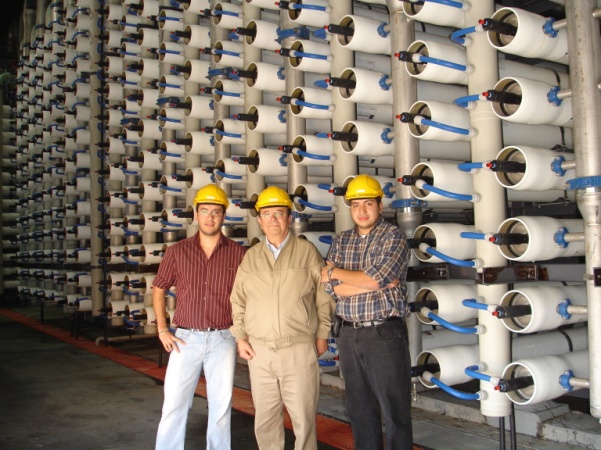 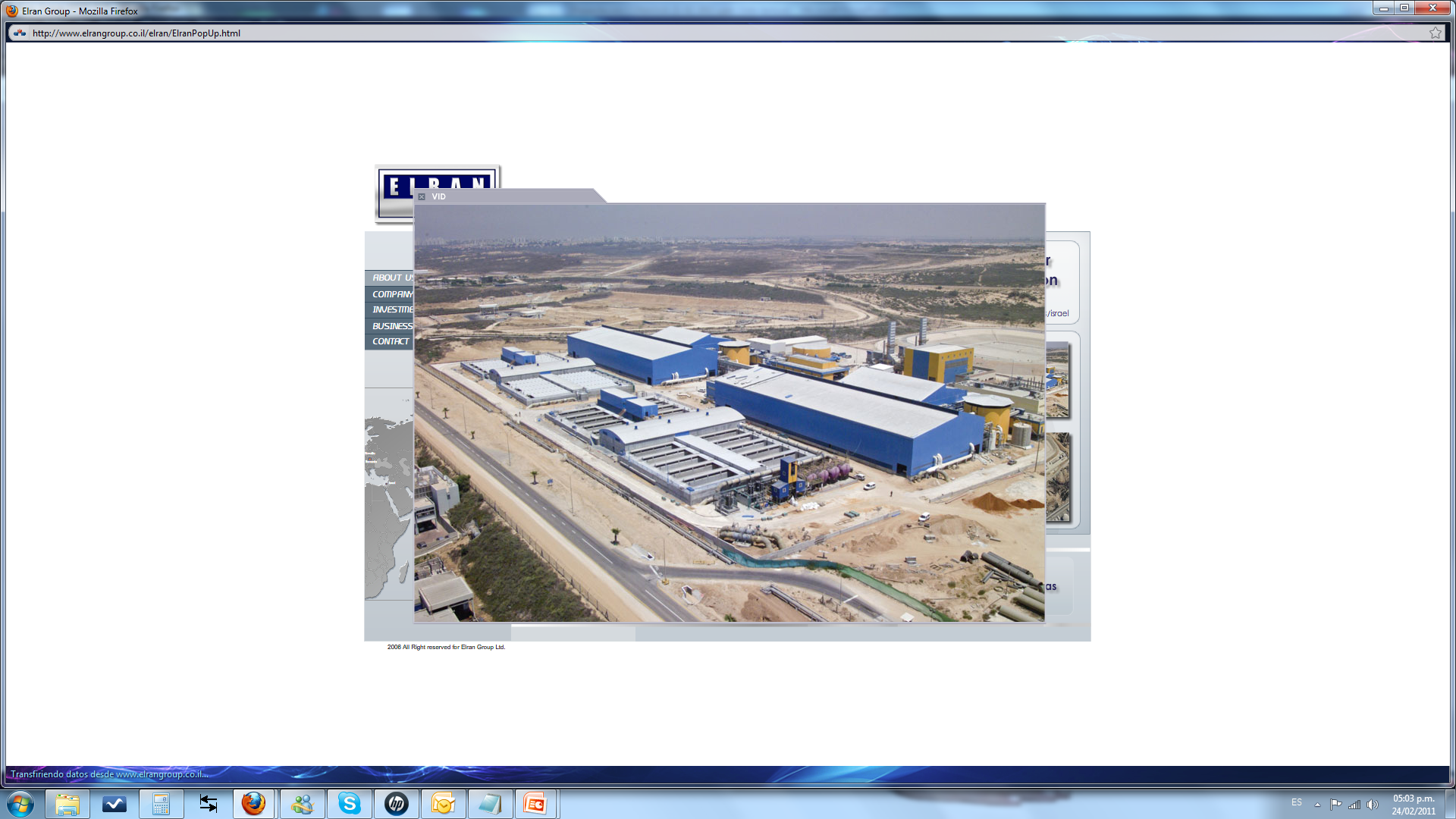 Planta Desaladora Ashkelon (Israel)
3,200 [lps]
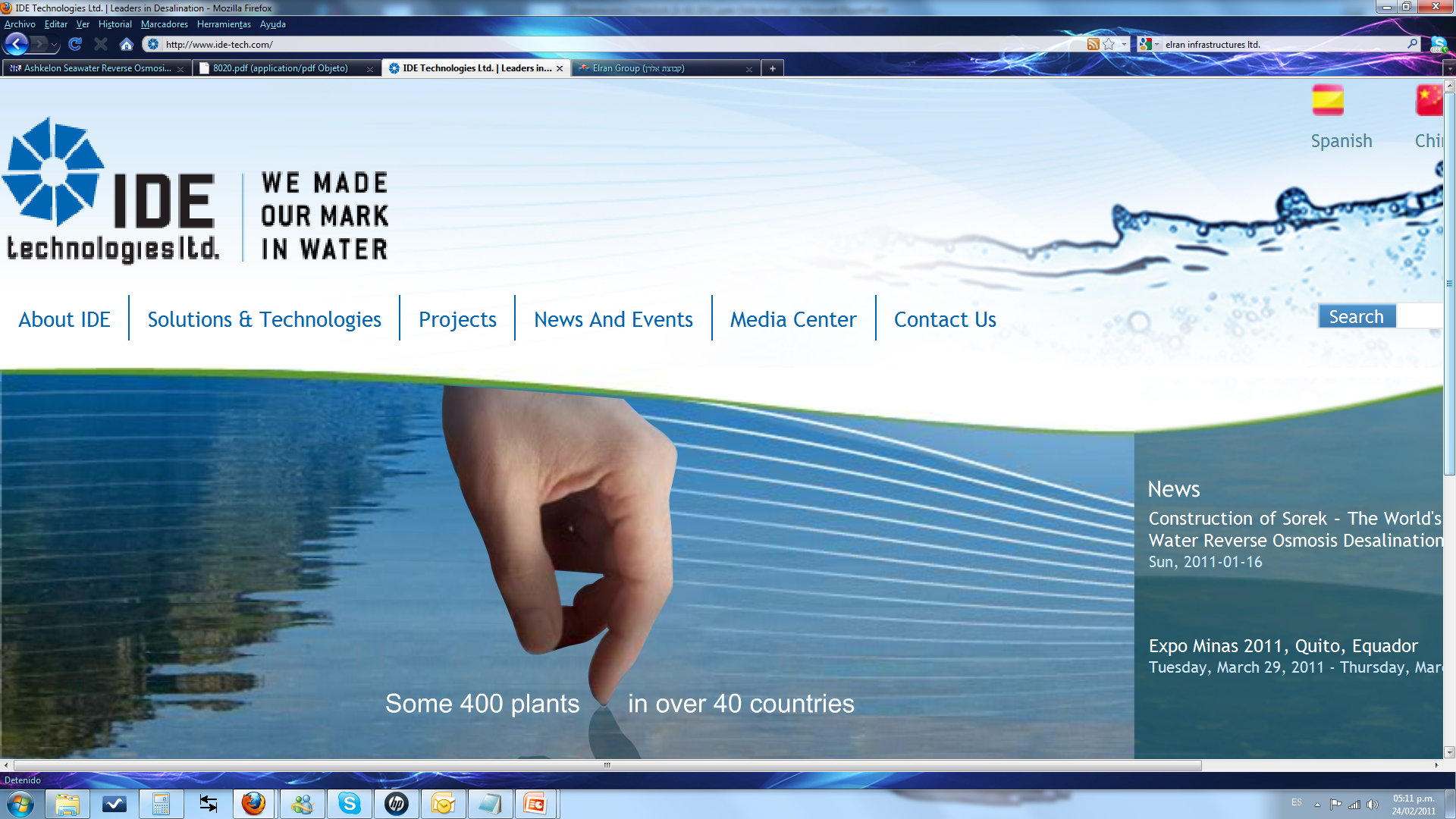 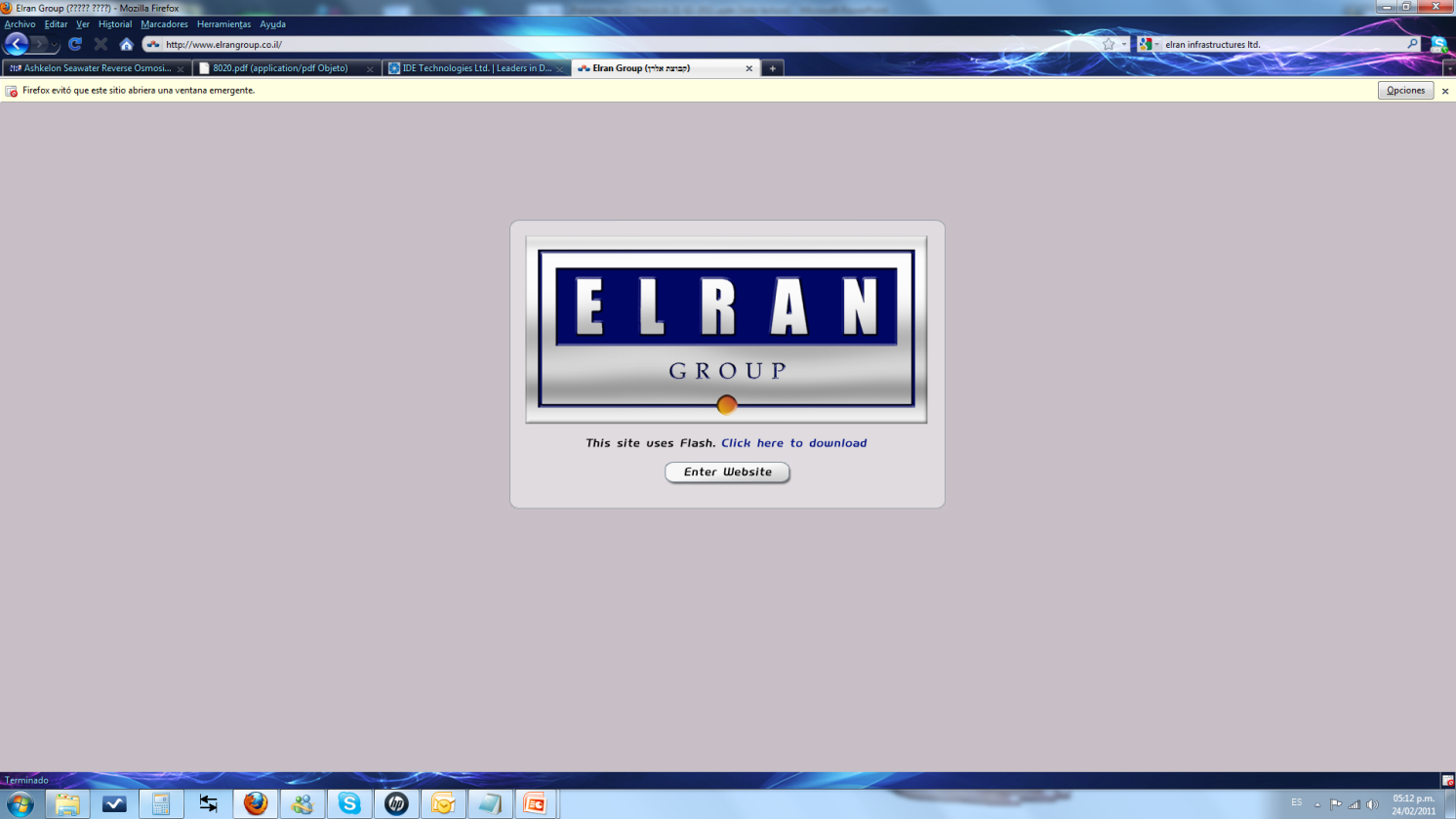 Plantas desaladoras (de mar, salobre y reúso) en el mundo
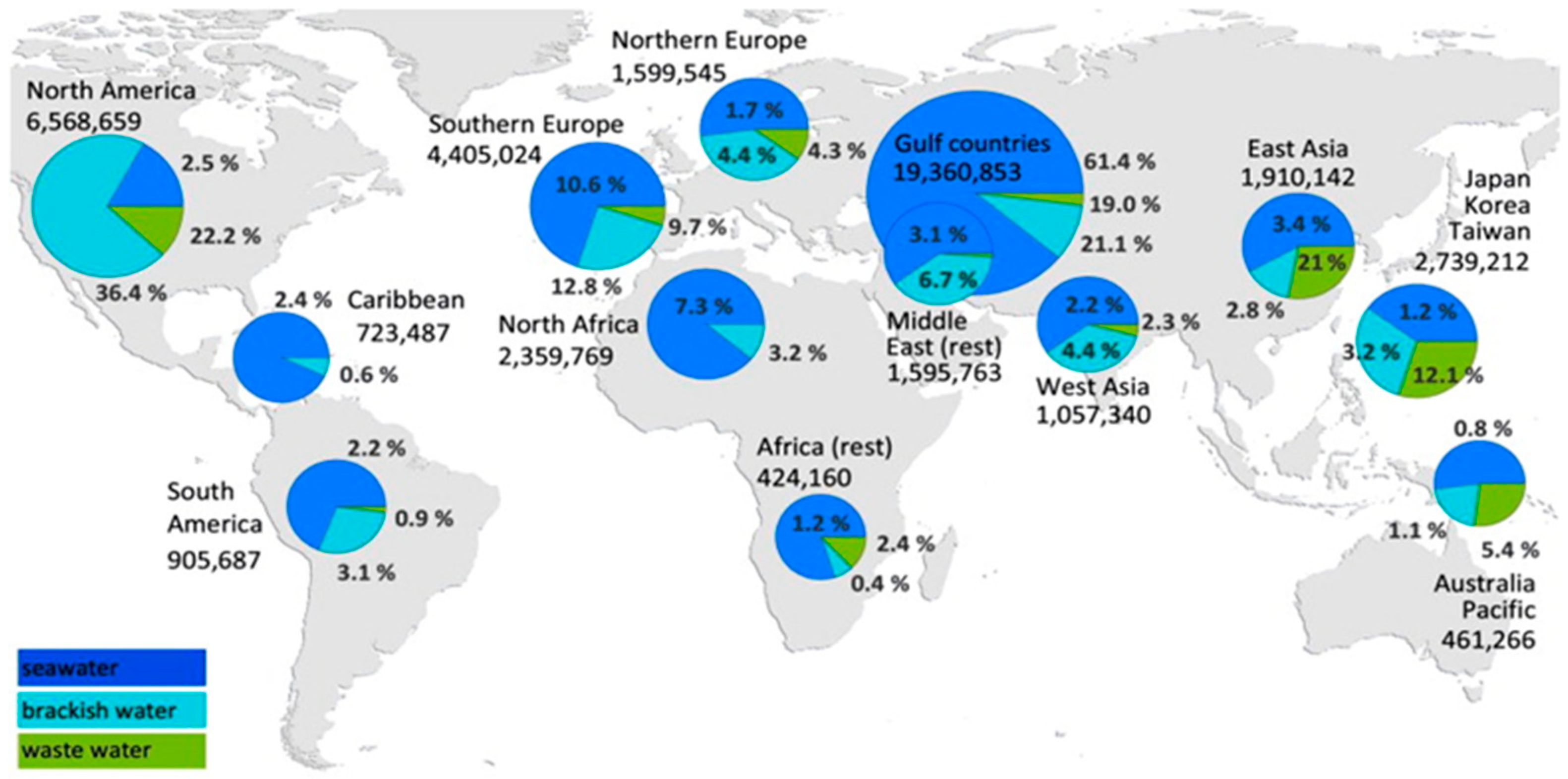 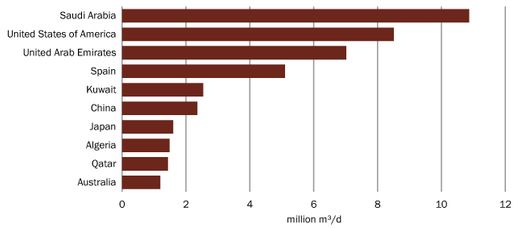 Desalación de agua de mar
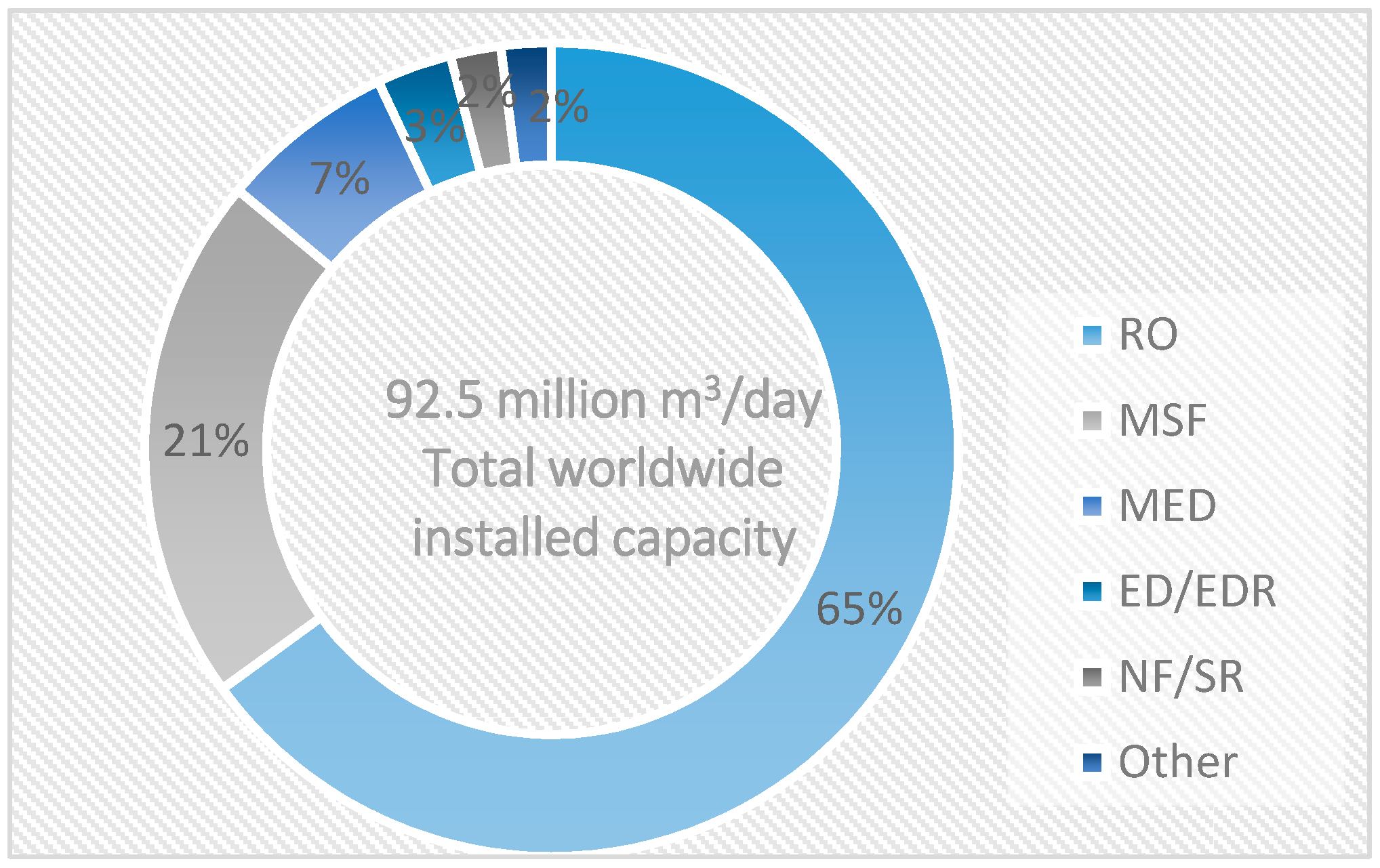 1000 m3/s
Muchas gracias